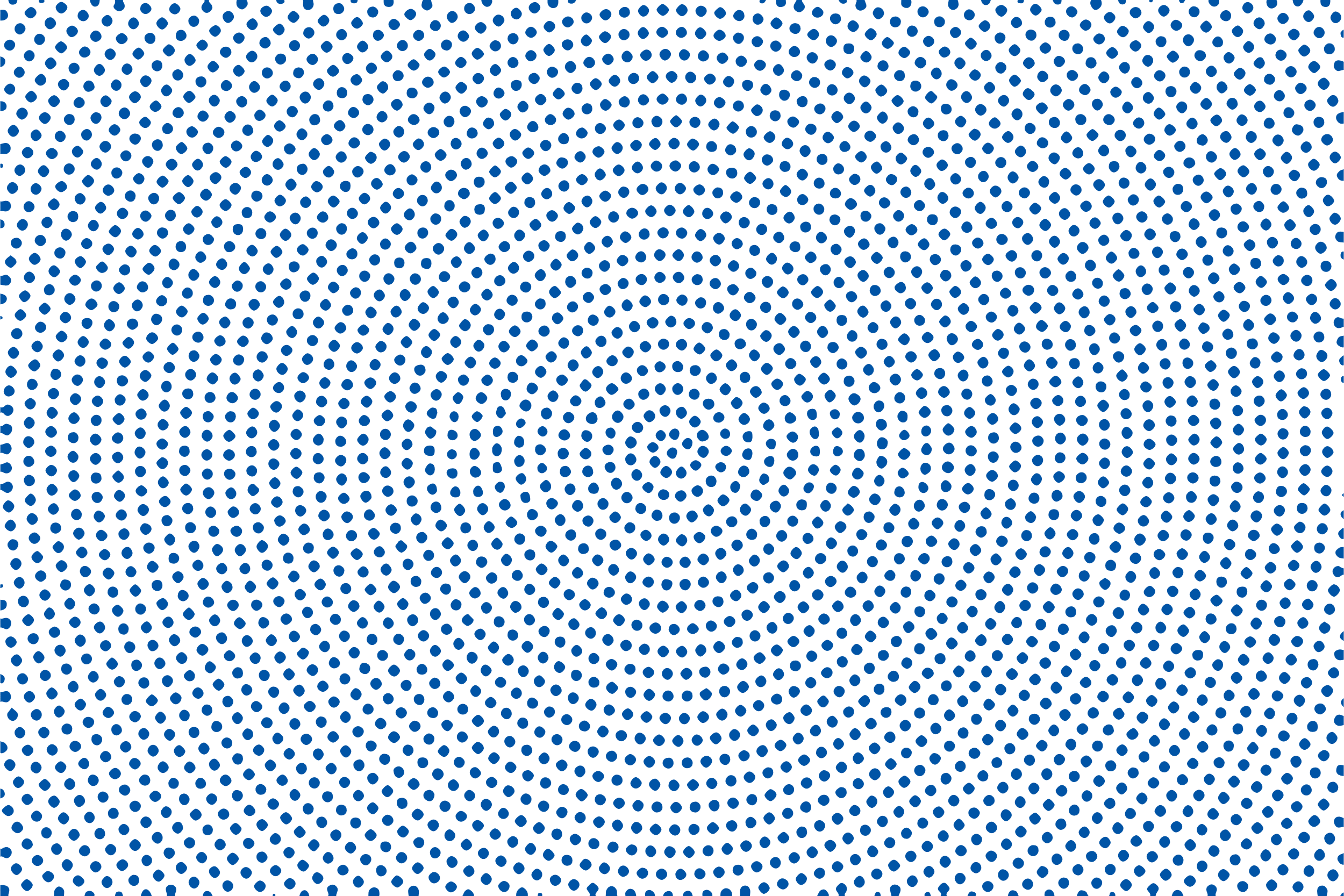 UNIVERSITY OF KENTUCKY
CAPITAL PLANNING ADVISORY BOARDJuly 9, 2025

ANGELA S. MARTIN
Vice President for Financial PlanningChief Budget Officer

BARRY SWANSON
Interim Vice President for Facilities Management 
Interim Chief Facilities Officer

KEVIN LOCKE
Associate Vice President Planning, Design & Construction
Facilities Management
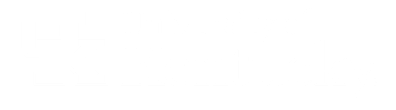 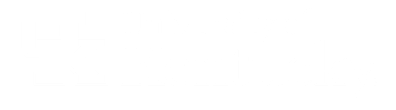 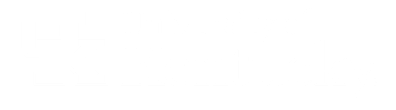 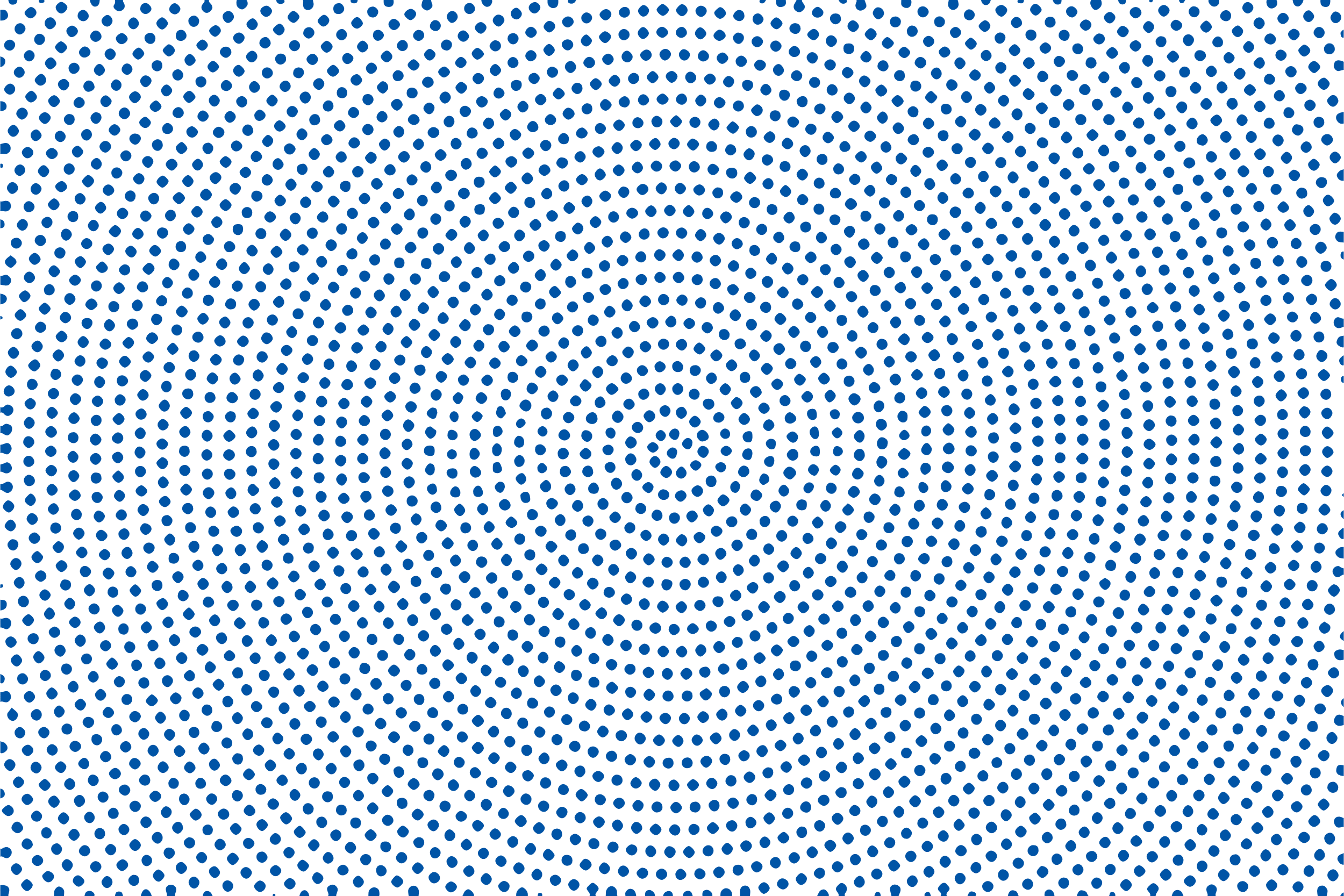 Our Guiding Principles
“We dream of a state that tomorrow is healthier, wealthier and wiser than it is today.”
 ─ Eli Capilouto, President of the University of Kentucky
Our mission, forged more than 160 years ago, is our state’s future — the health and well-being of her people. Simply put, our north star is to advance the state we were created to serve.
In partnership with the state, UK continues a strategy of preservation and construction — classrooms and labs, living and learning spaces, health care and athletics facilities — to increase our ability to meet Kentucky’s current and future needs.
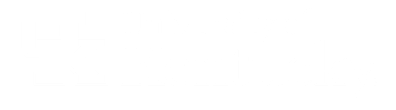 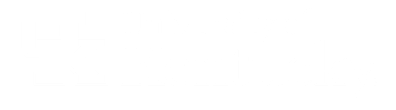 Capital Planning Advisory Board | July 2025
2
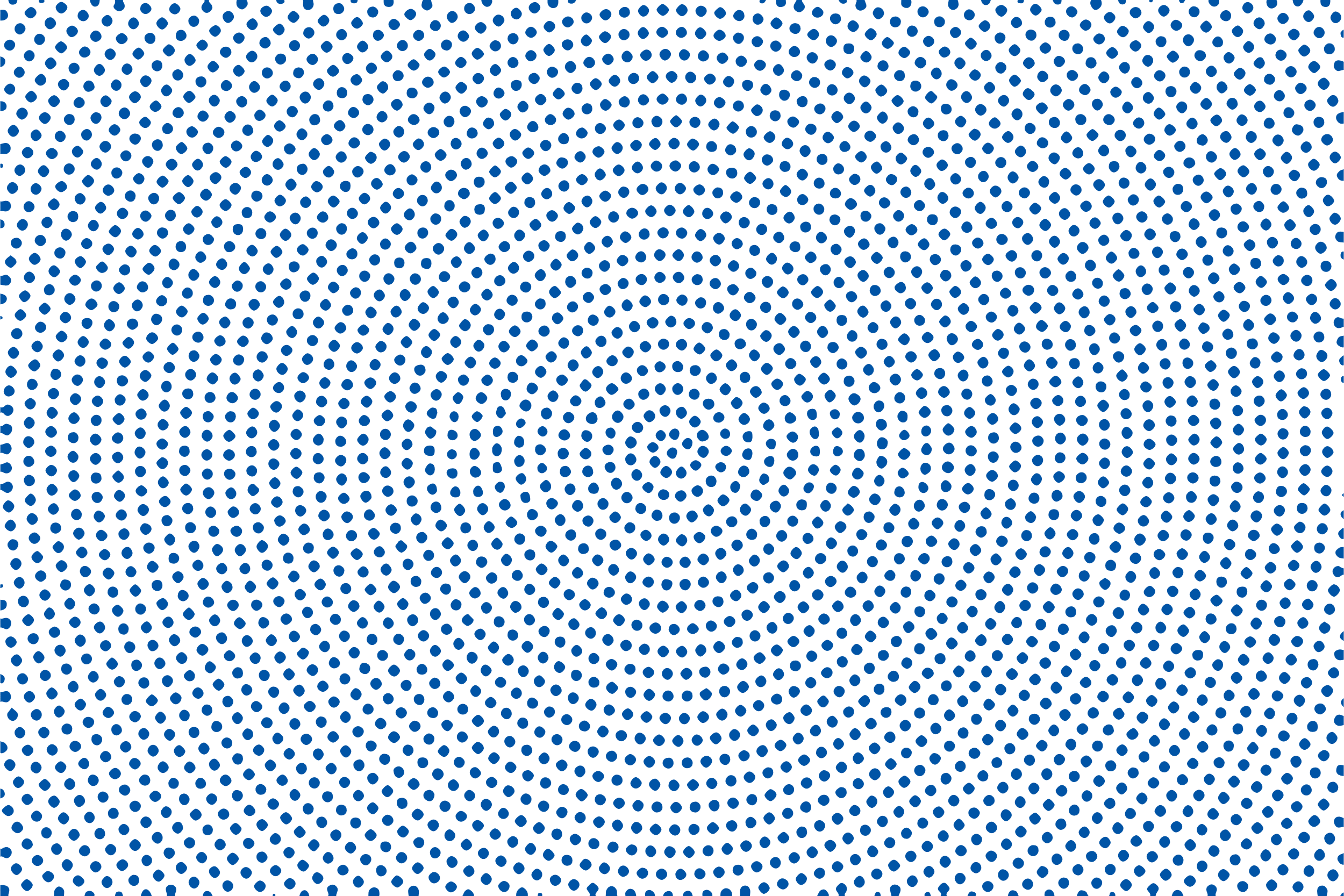 2026-28 Priority Funding Requests
Research Facility
Asset Preservation
Enterprise Data Center
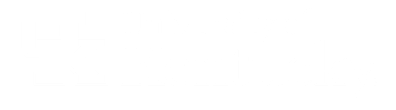 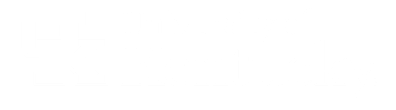 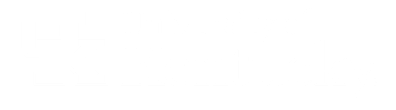 Capital Planning Advisory Board | July 2025
3
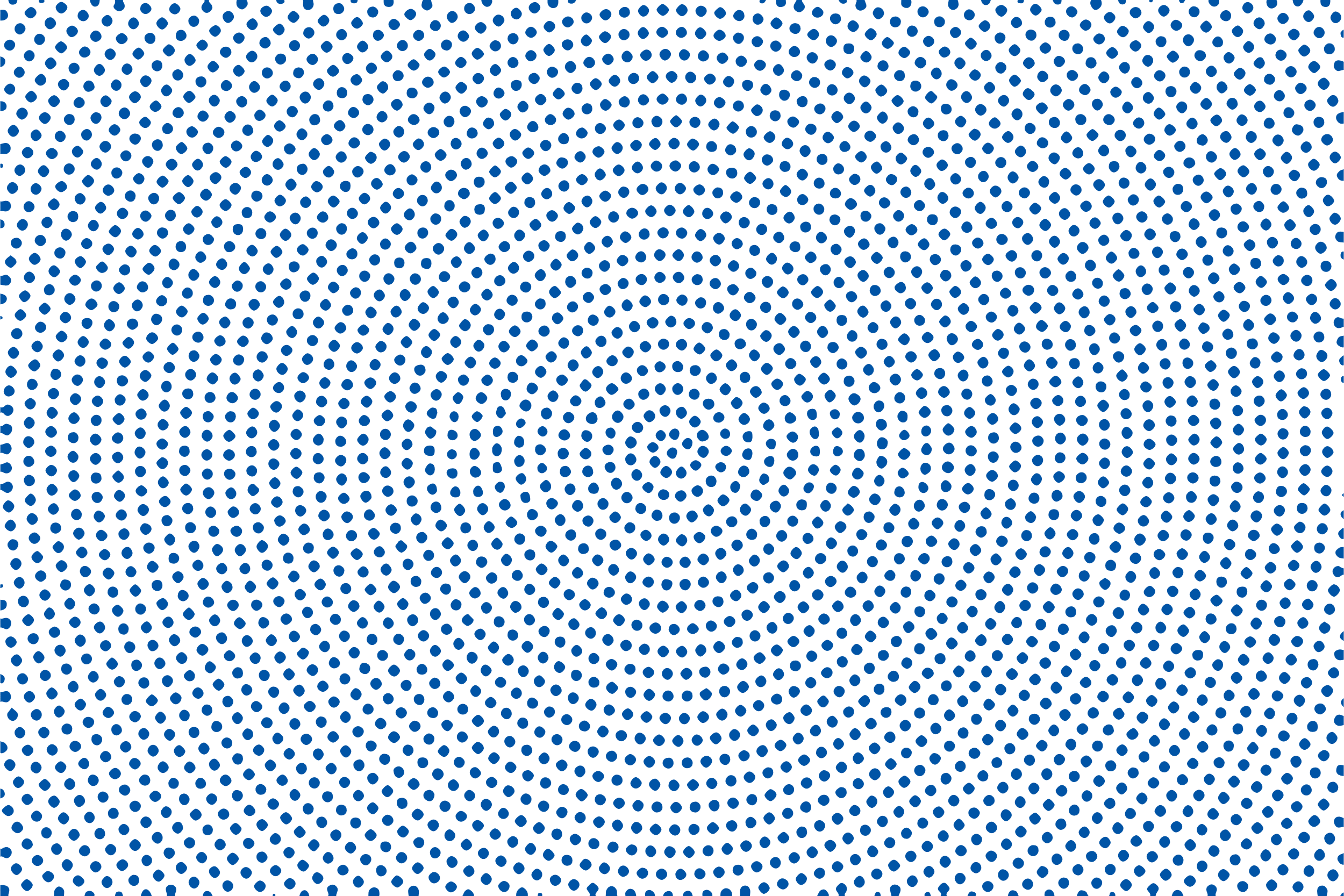 The science research facility will provide state-of-the-art research space for multidisciplinary studies such as health sciences, chemistry, physics, earth sciences, psychology, biomedical engineering, nutrition, material science, and nanotechnology
300,000 +/- square feet
Scope: $500 million
$450 million State Bonds 
$  50 million Restricted Funds
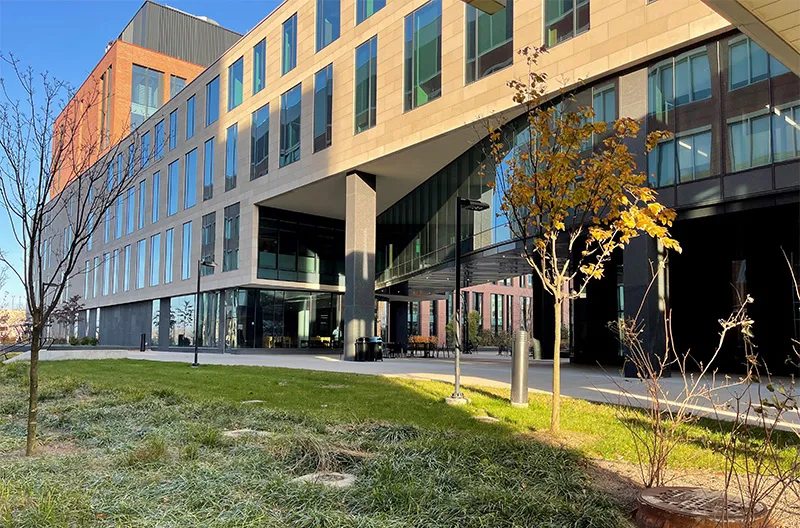 Priority Funding Request: Research Facility
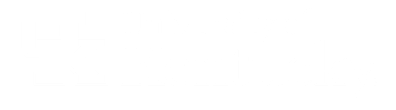 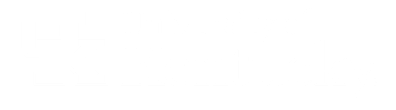 Capital Planning Advisory Board | July 2025
4
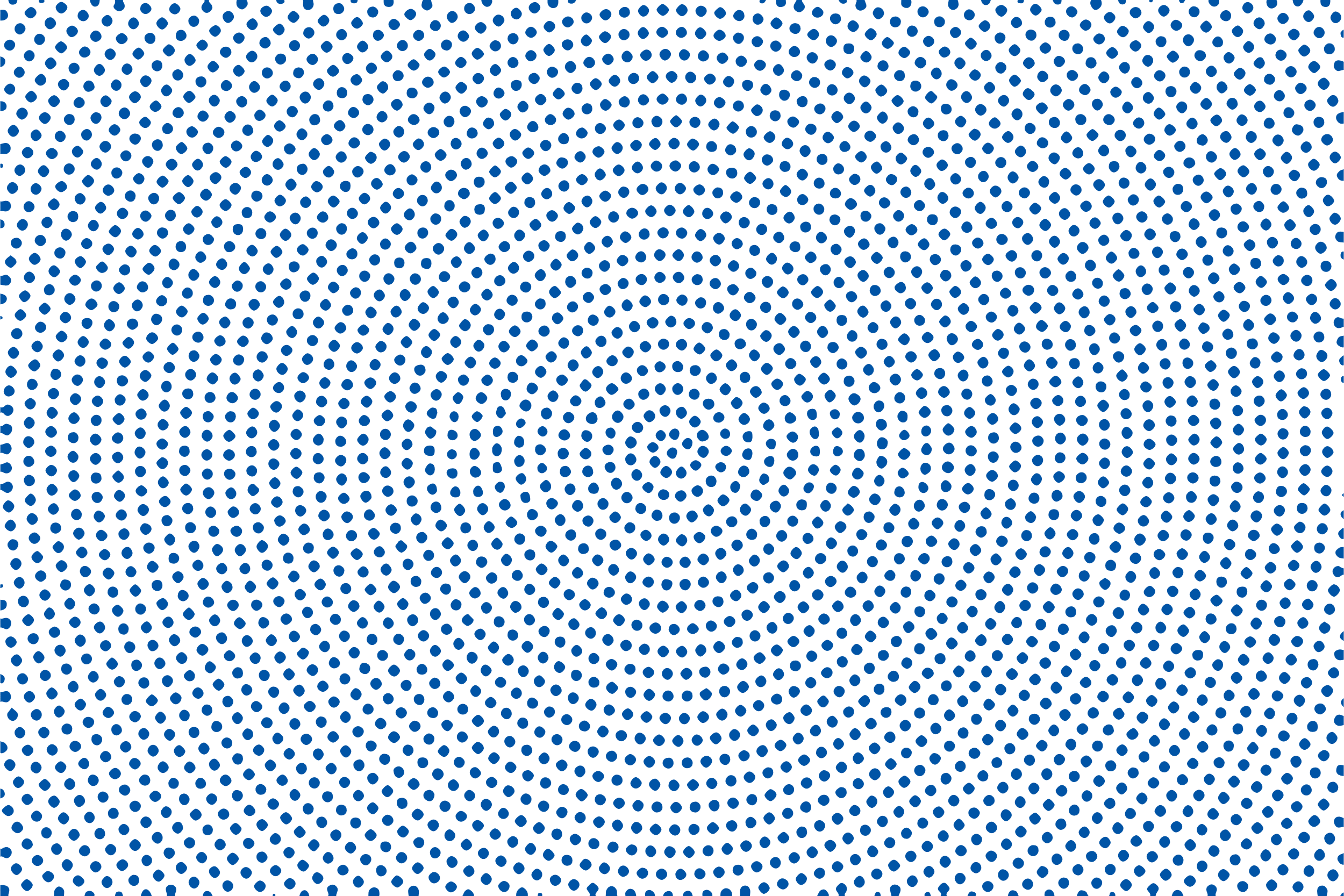 Projects that preserve, renovate or renew campus facilities and campus infrastructure
Improve campus to help create a unified sense of place, enhancing student success
Manage escalating repair and maintenance costs, lowering operating costs and future maintenance expenses
Scope: $250 million State Bonds
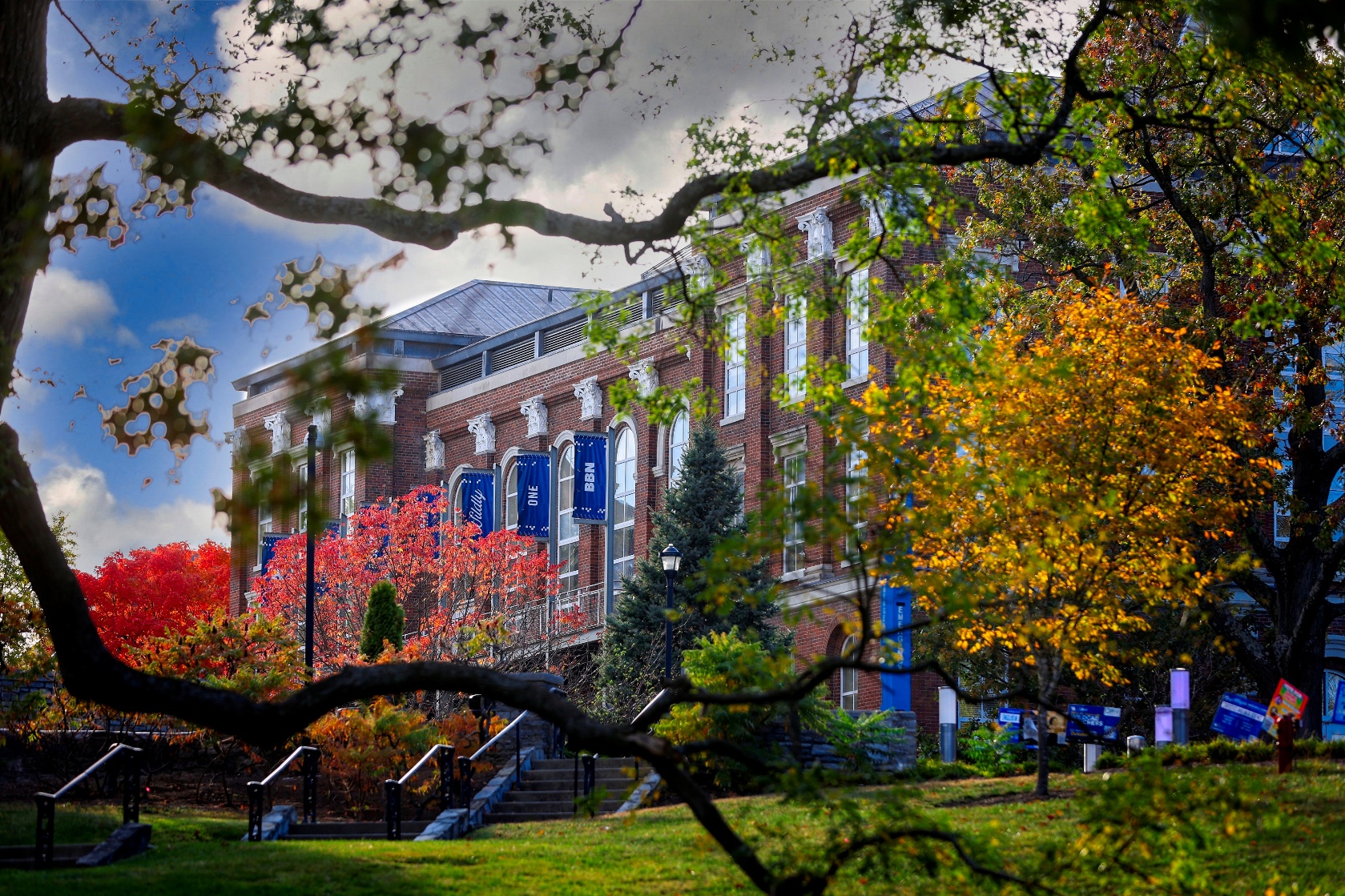 Priority Funding Request: Asset Preservation
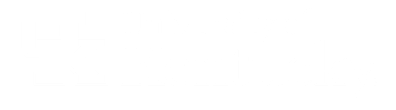 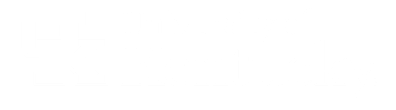 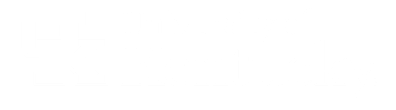 Capital Planning Advisory Board | July 2025
5
5
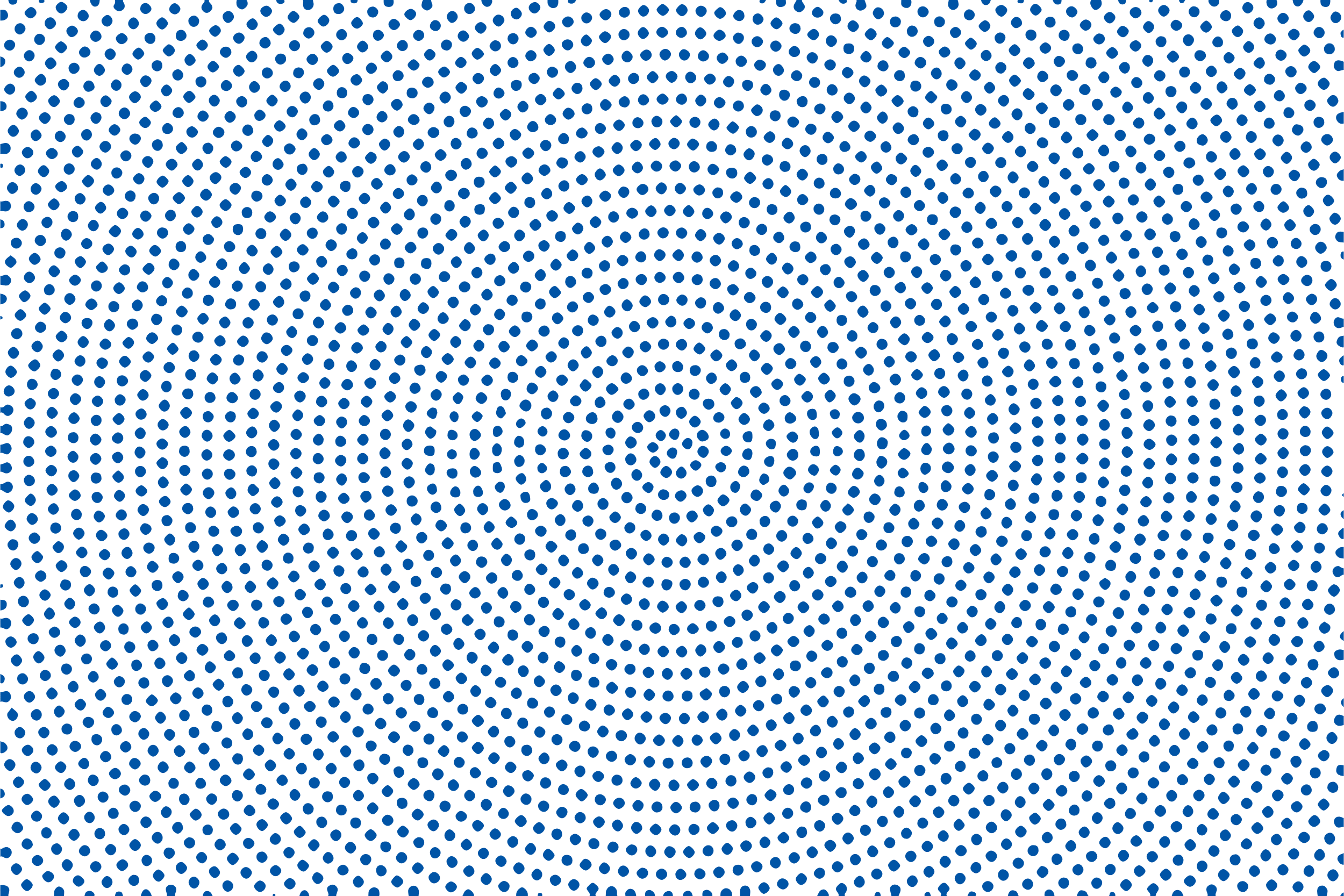 2022-24 Asset Preservation UpdateDelivering on Commitments: Multi-Disciplinary Science Building 5th Floor
The Multi-Disciplinary Science Building (constructed in 1985)  saw former pharmacy lab spaces transformed into modern facilities for the Colleges of Nursing and Health Sciences — featuring skills labs, exam rooms, a welcome center, offices, and a flexible 100-person classroom
The project included complete replacement of 5th floor mechanical, electrical and plumbing systems, upgraded air handling units, and a new steam-to-hot-water heat exchanger
Scope: $13 million
$ 9,999,938 State Bonds
$ 3,000,062 Agency Bonds

Project completion: April 2025
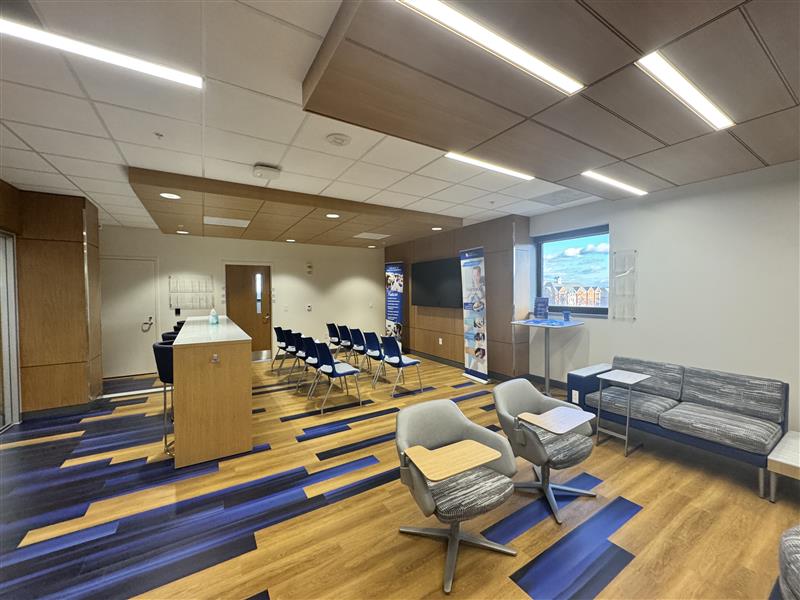 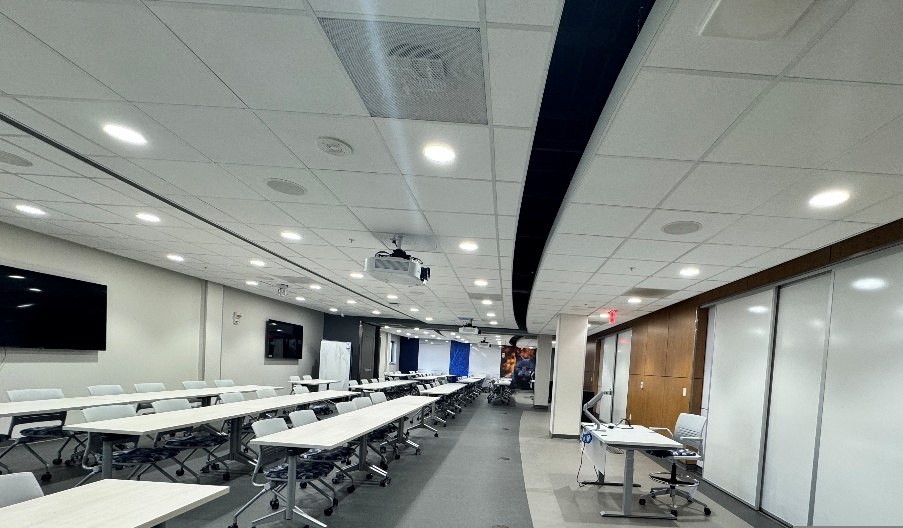 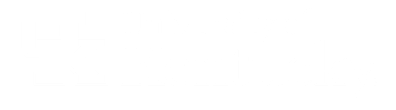 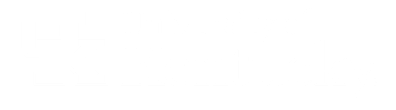 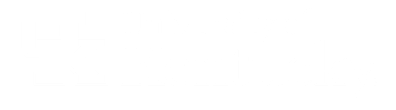 Capital Planning Advisory Board | July 2025
6
6
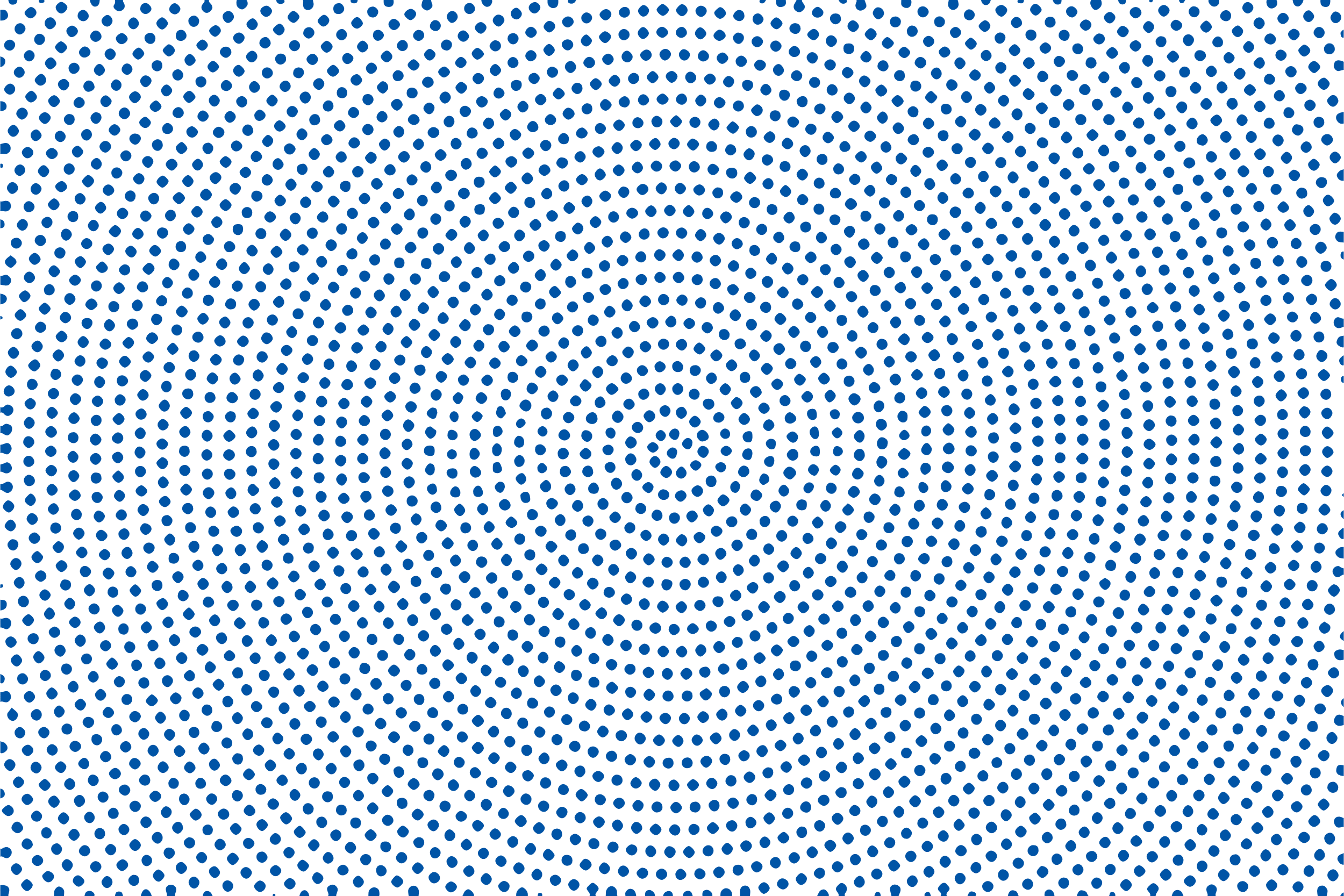 2022-24 Asset Preservation UpdateDelivering on Commitments: Miller Hall
Miller Hall (constructed in 1898) has been renovated to provide new classrooms, meeting rooms, a conference room, offices, and an administrative suite to support the Martin School of Public Policy, relocated from Patterson Office Tower
New student commons and gathering areas support collaboration and community
Scope: $4.5 million
$ 3,461,517 State Bonds
$ 1,038,483 Agency Bonds

Project completion: June 2025
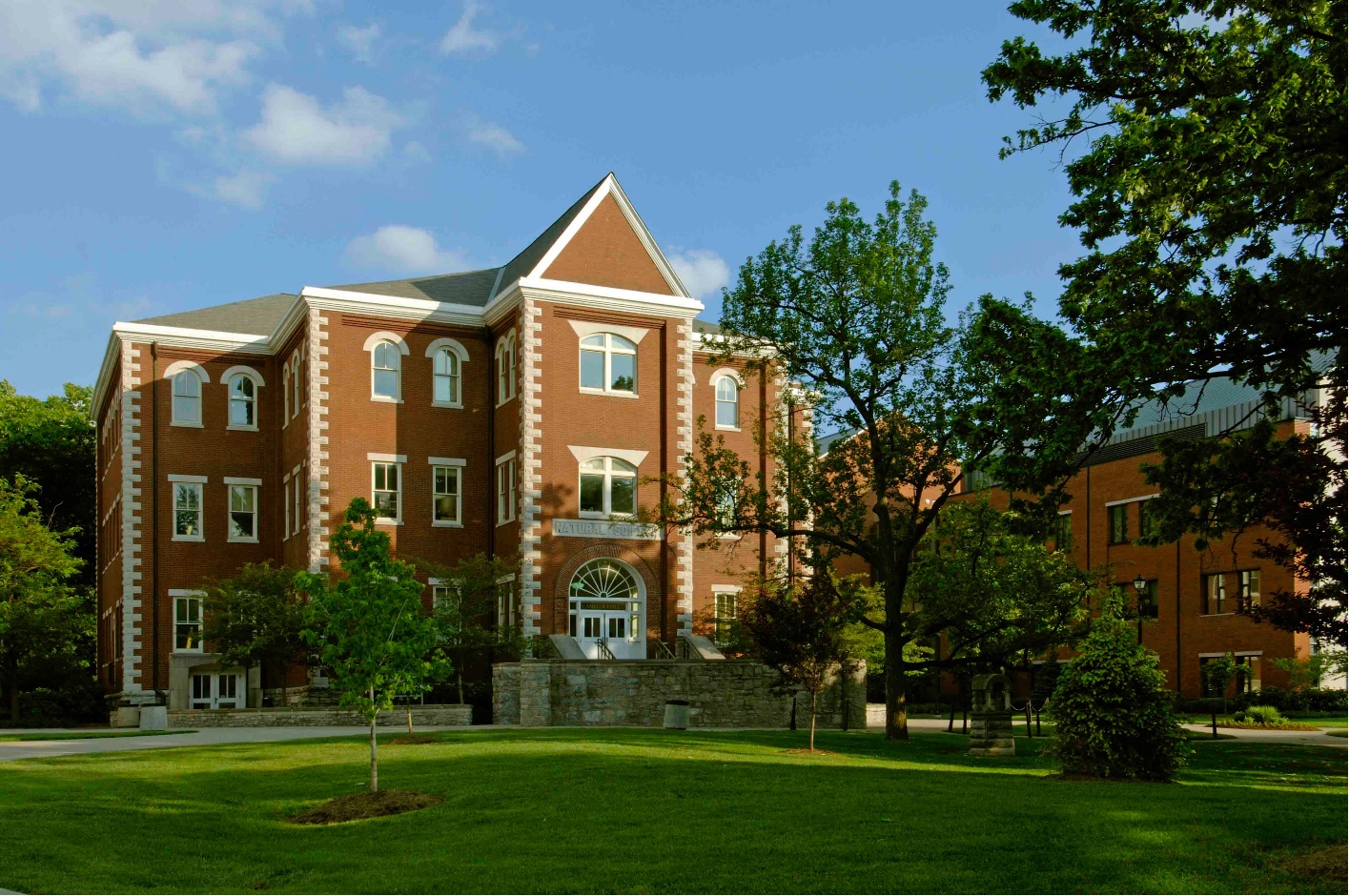 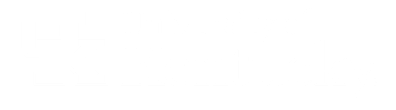 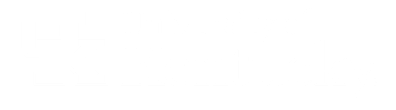 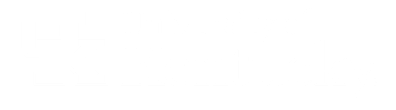 Capital Planning Advisory Board | July 2025
7
7
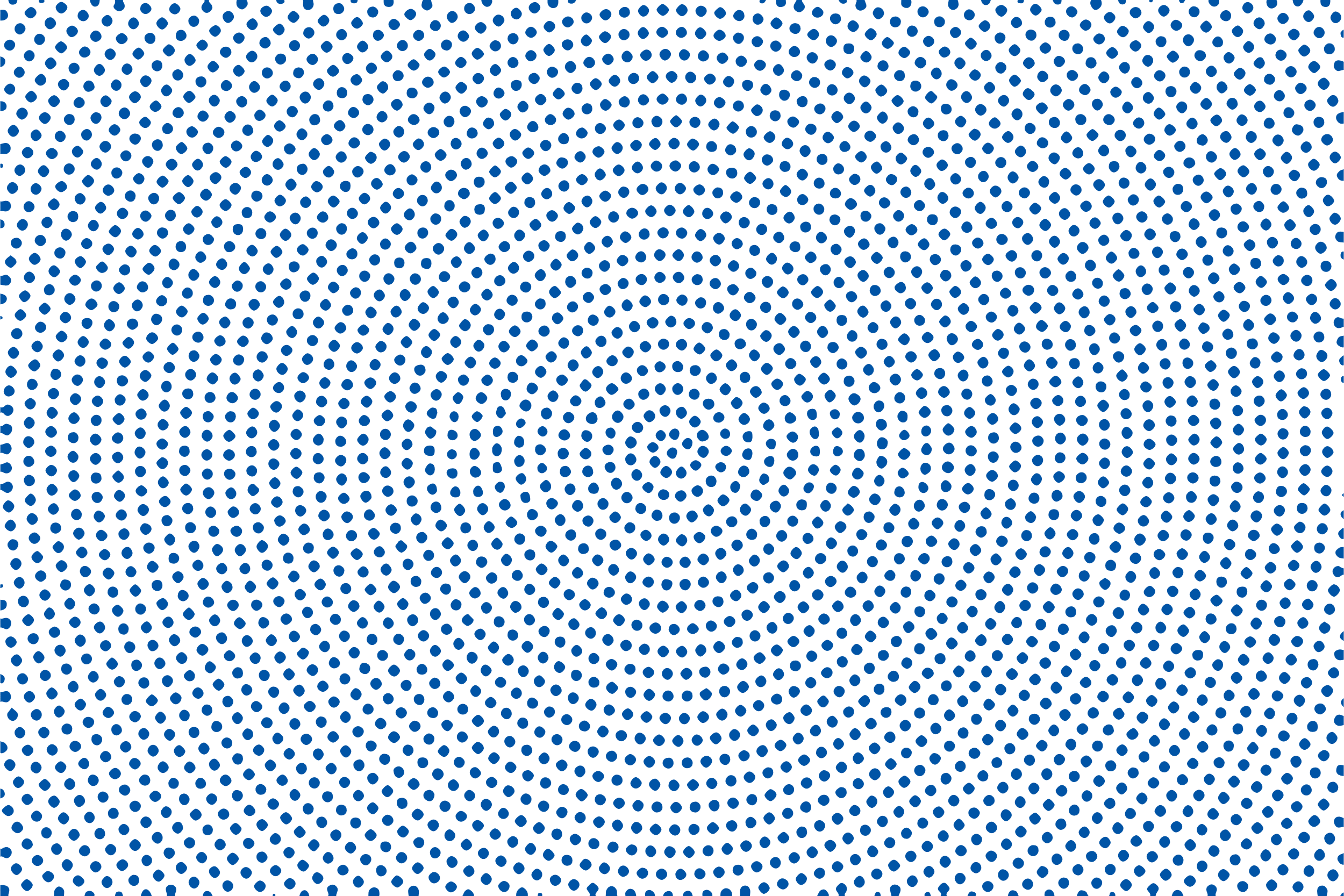 2022-24 Asset Preservation UpdateDelivering on Commitments: Pence Hall
Pence Hall (constructed in 1909) will house the College of Communication and Information, providing classrooms, an auditorium, labs, a studio, and indoor/outdoor spaces for collaboration
Together with McVey Hall and Lucille Caudill Little Library, Pence Hall will create a cohesive communications and information neighborhood at the heart of campus
Scope: $32 million
$ 24,615,232 State Bonds
$   7,384,768 Agency Bonds

93% complete as of June 1, 2025
Expected completion: July 2025
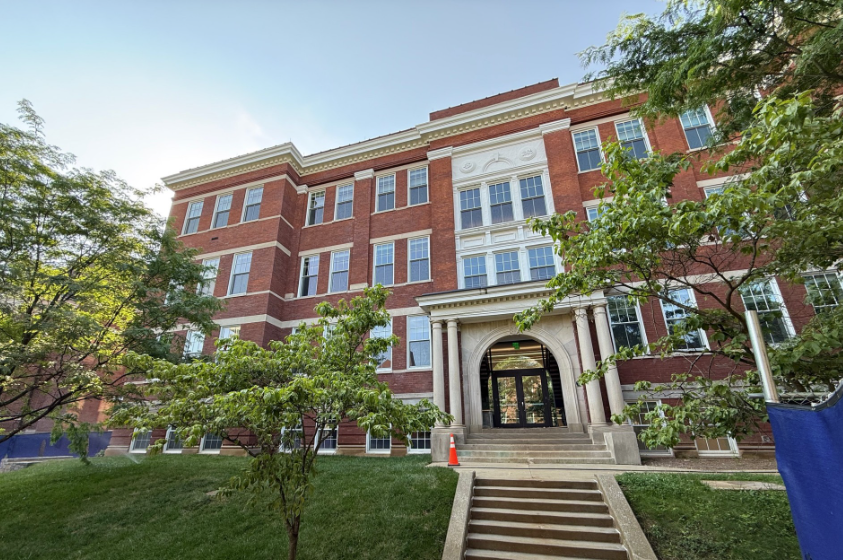 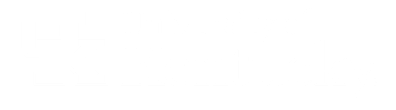 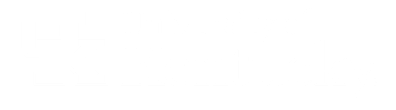 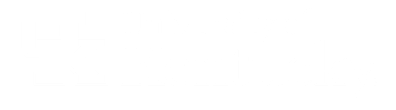 Capital Planning Advisory Board | July 2025
8
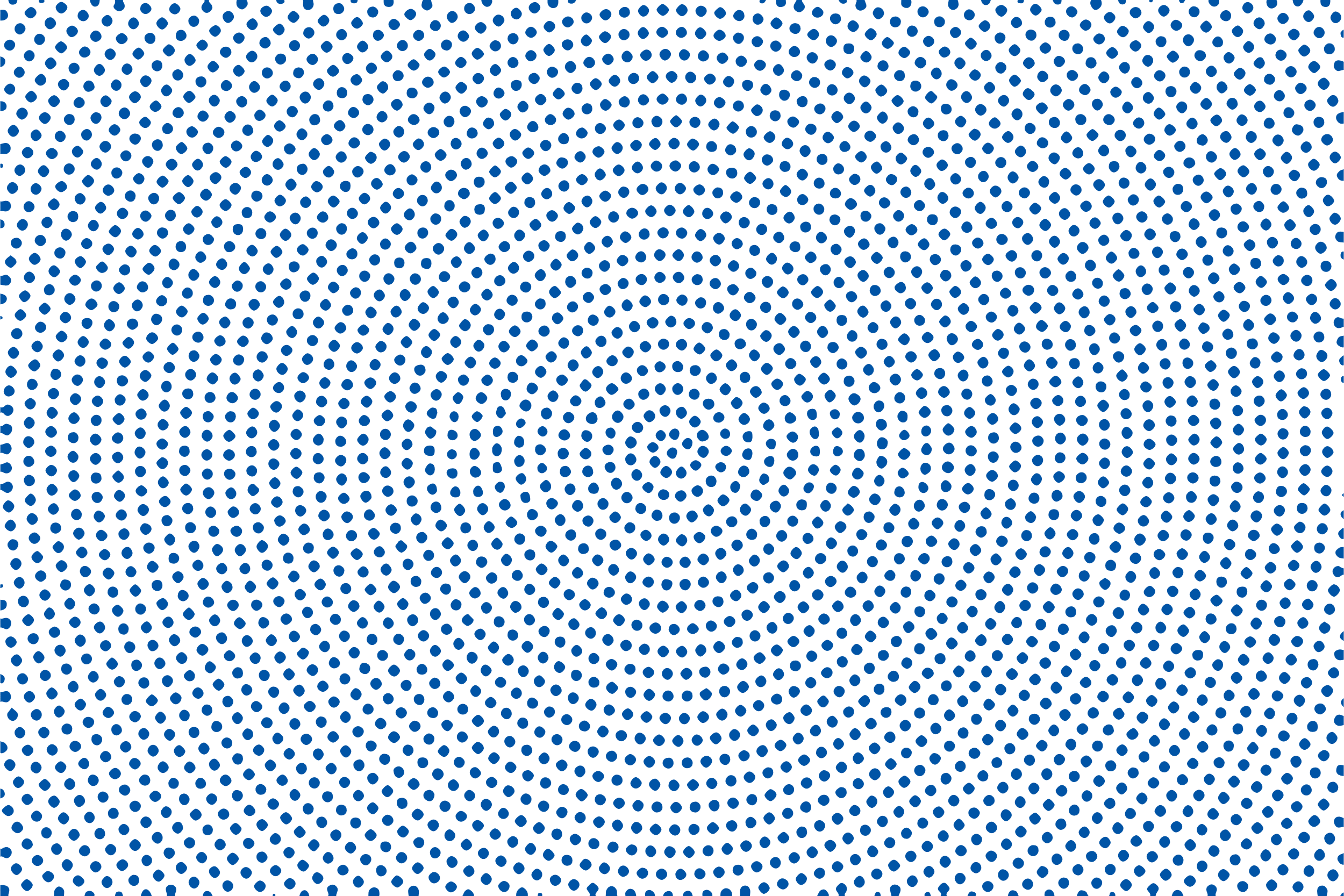 2022-24 Asset Preservation UpdateDelivering on Commitments: White Hall Classroom Building
White Hall Classroom Building (constructed in 1969) is a vital academic hub, serving thousands of students daily across many disciplines
The project delivers larger, flexible classrooms, collaborative spaces, and social areas to enhance learning, teaching and campus connections
Scope: $74 million
$ 56,922,724 State Bonds
$ 17,077,276 Agency Bonds

30% complete as of June 1, 2025
Expected completion: Summer 2026
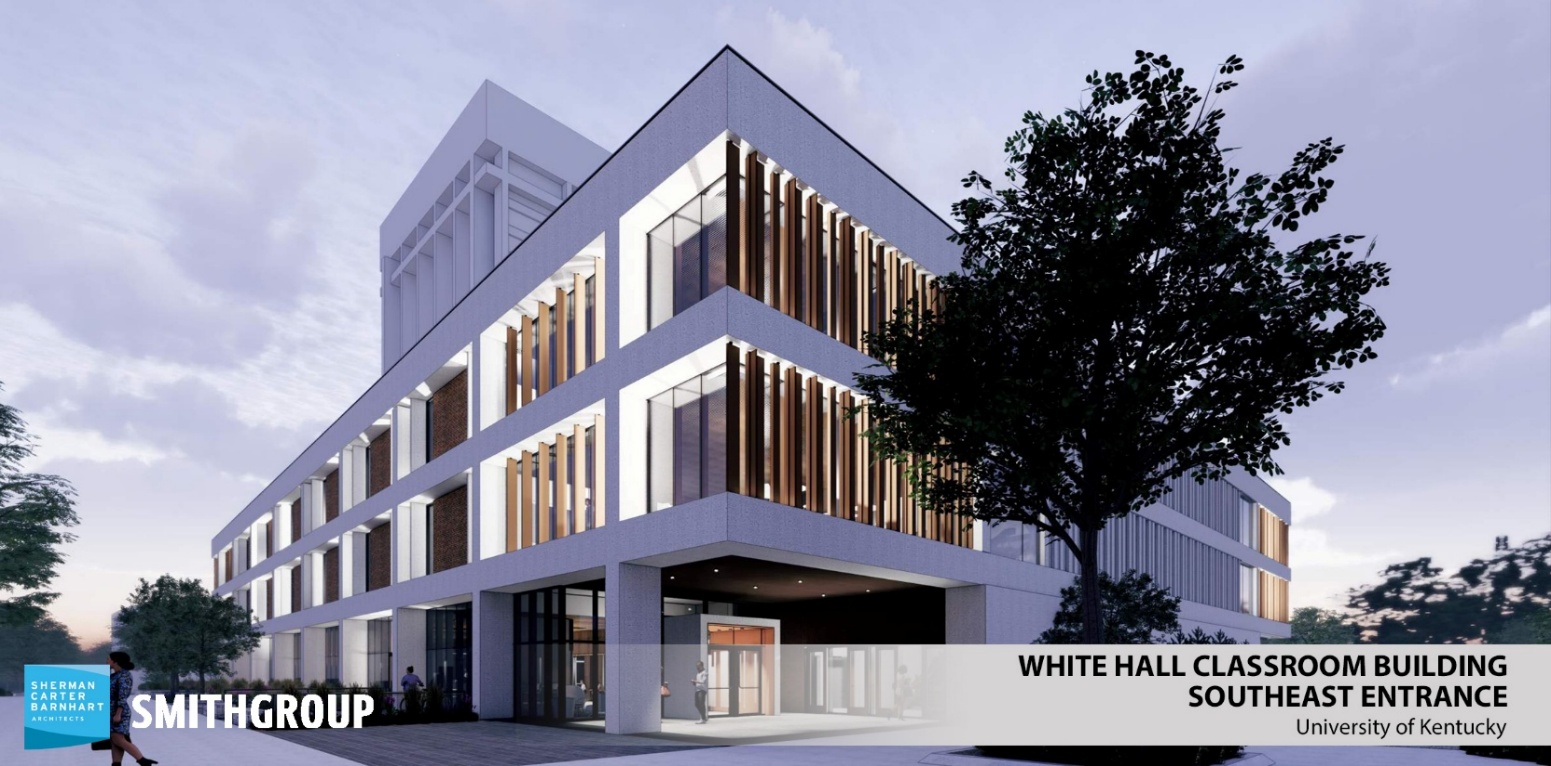 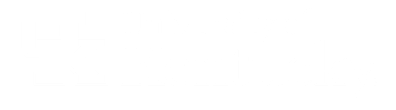 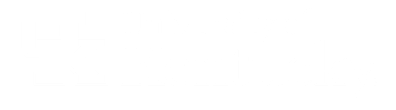 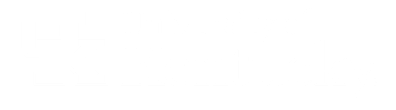 Capital Planning Advisory Board | July 2025
9
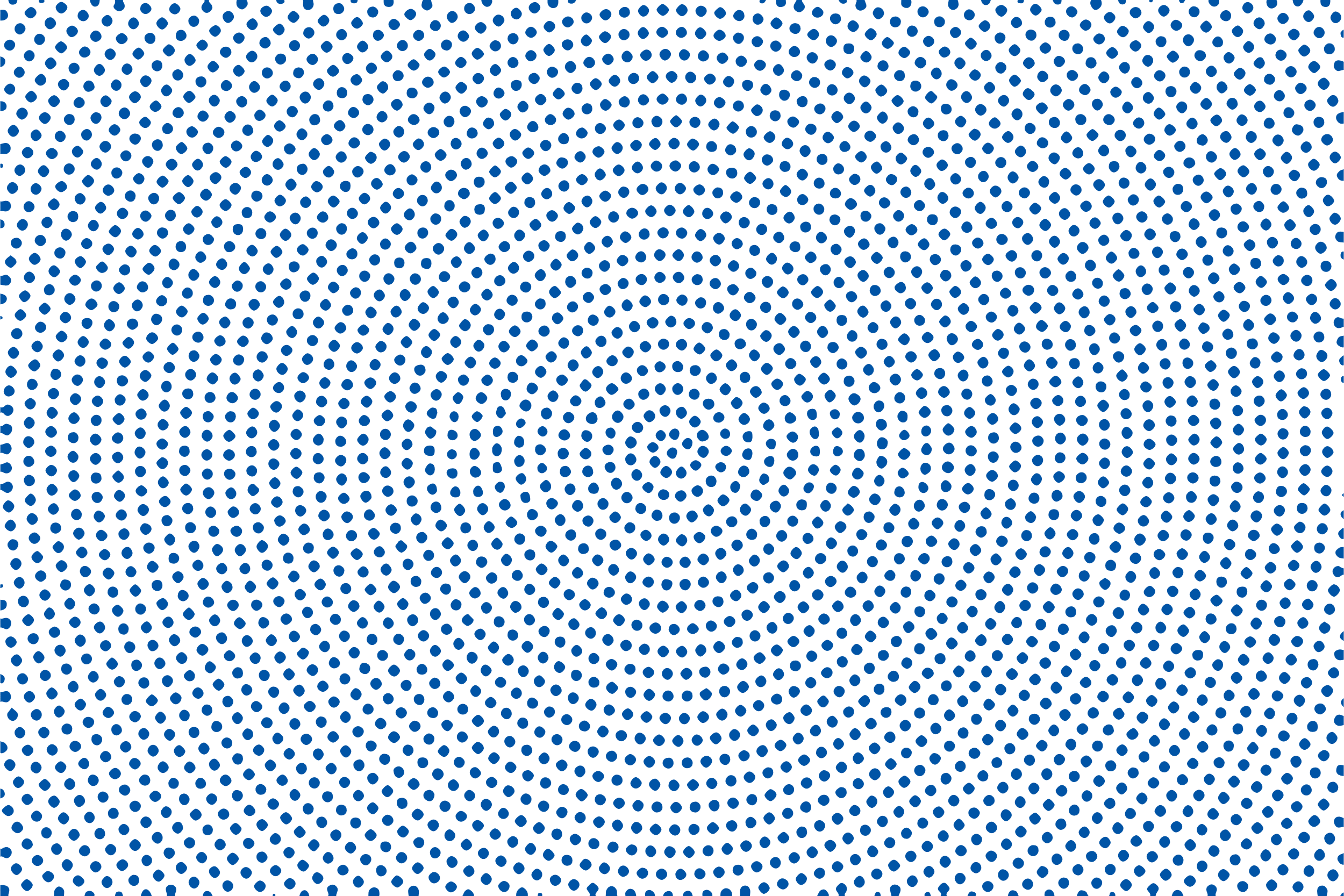 The W.T. Young Library (constructed in 1998) renovation will transform the basement space into a dynamic, student-centered hub that redefines how students engage with academic and support services
The project will introduce classrooms, tutoring spaces, student success programs, offices, and resources — all designed to foster collaboration, innovation, and achievement
This inviting and modern environment will become a cornerstone of undergraduate learning
Scope: $8 million
Expected completion: July 2027
2024-26 Asset Preservation UpdateDelivering on Commitments: W.T. Young Library
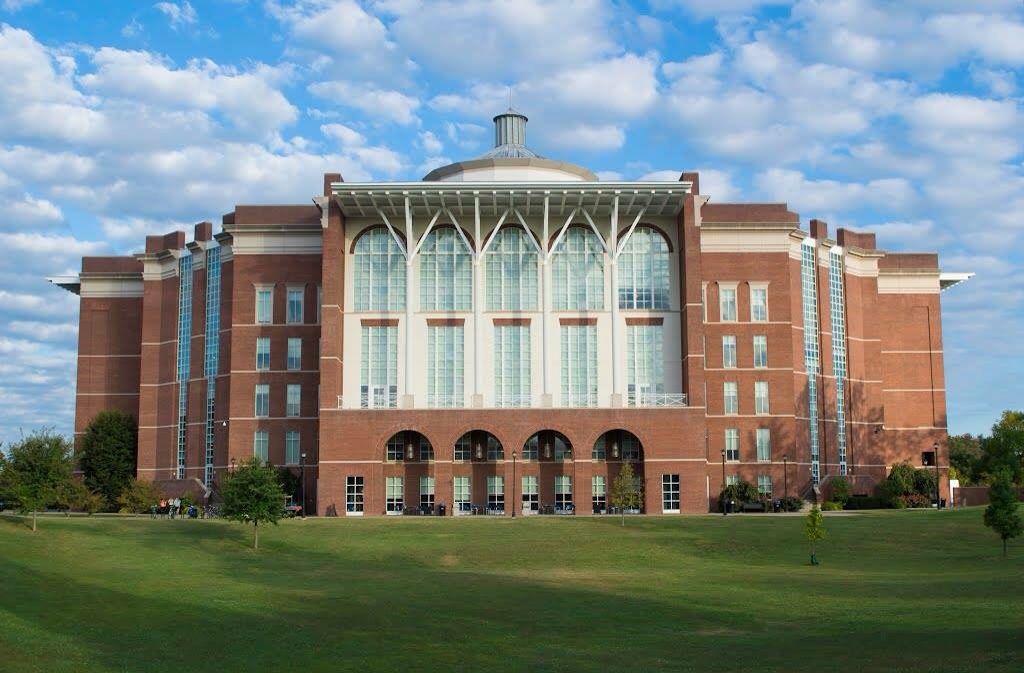 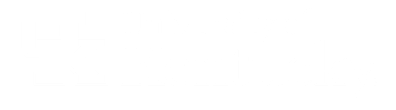 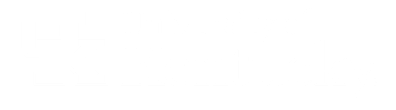 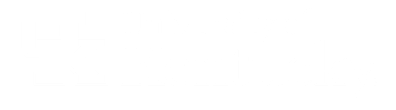 Capital Planning Advisory Board | July 2025
10
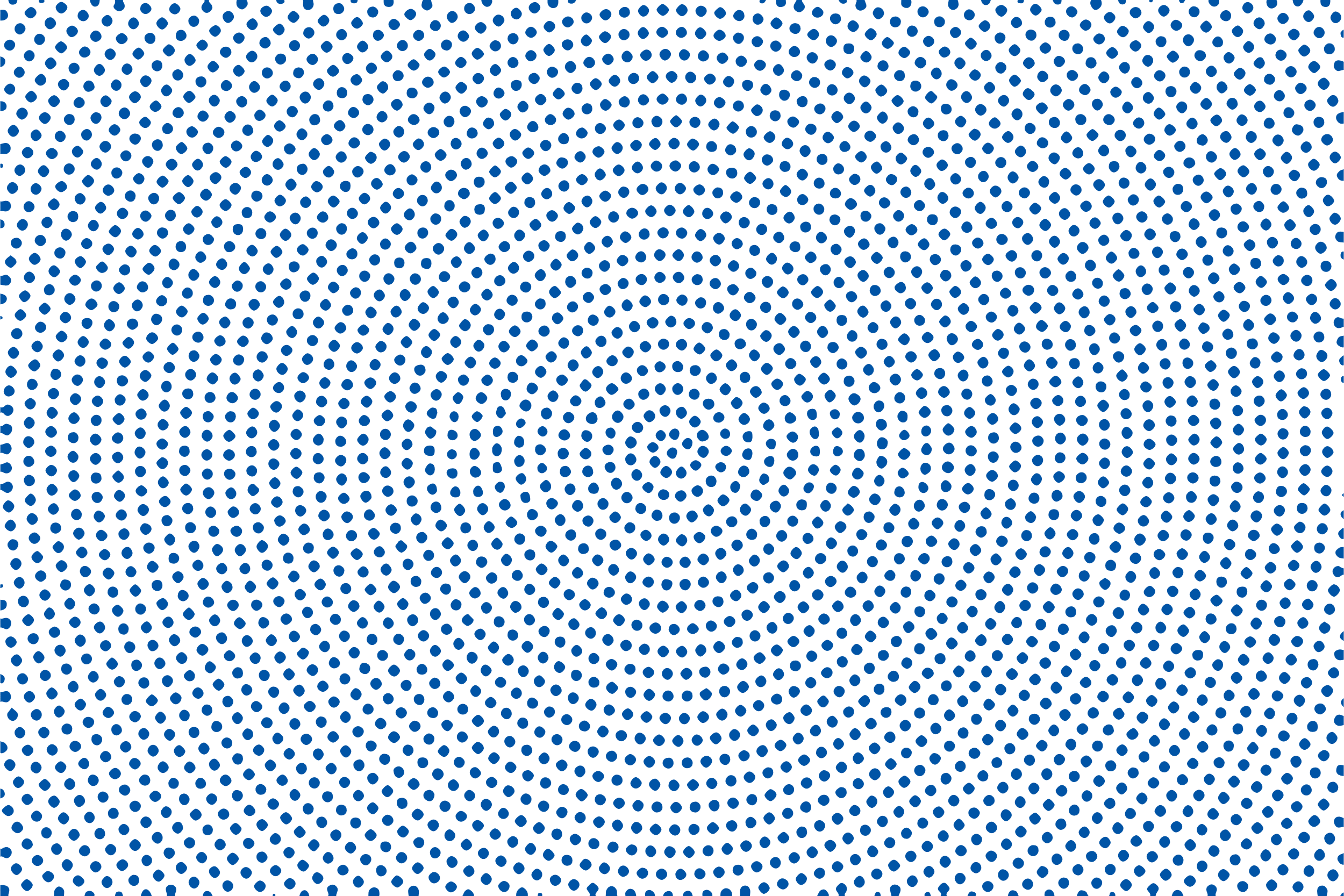 2024-26 Asset Preservation UpdateDelivering on Commitments: Anderson Tower
Anderson Tower (constructed in 1966) will upgrade mechanical and control systems to enhance building performance, safety, and reliability to enhance indoor air quality and temperature control
Scope: $7.6 million
Expected completion: August 2027
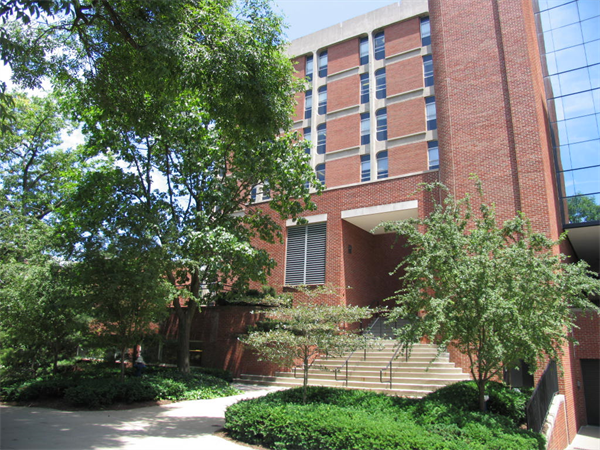 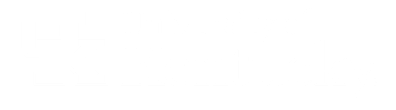 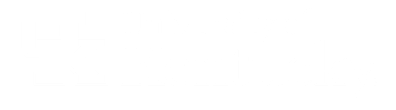 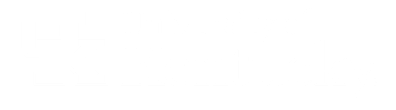 Capital Planning Advisory Board | July 2025
11
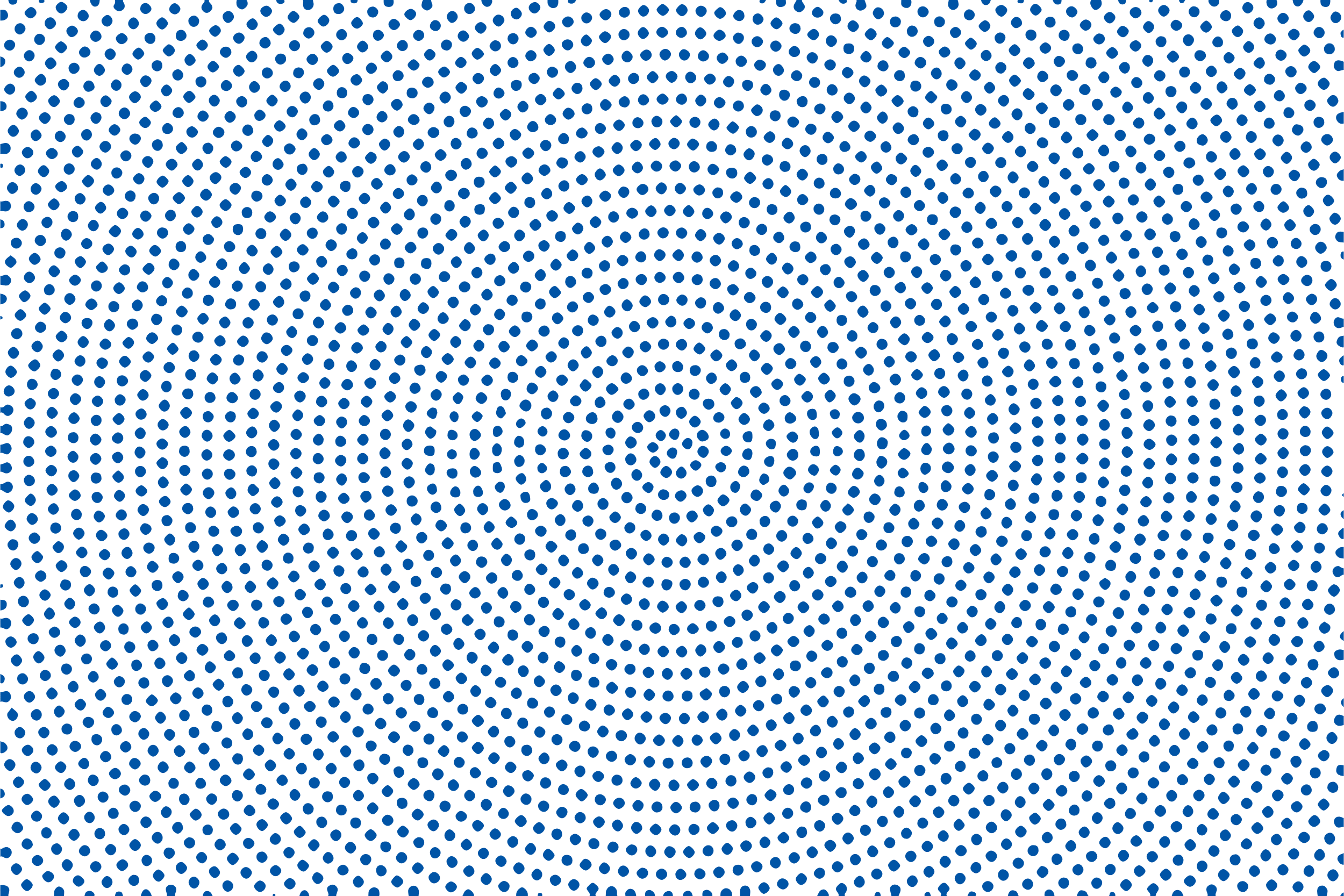 2024-26 Asset Preservation UpdateDelivering on Commitments: M.I. King Library
The M.I. King Library (constructed in 1909)  renovation will create student-focused spaces with enhanced accessibility, seamless connectivity, and modern systems that ensure comfort and efficiency
The reimagined first and second floors will deliver dynamic spaces — including classrooms, tutoring centers, student success programs, and library services — designed to foster academic achievement and support every student’s journey
The project will create a future-ready facility that aligns with institutional priorities while remaining flexible for evolving needs
Scope: $59 million 
Expected completion: May 2028
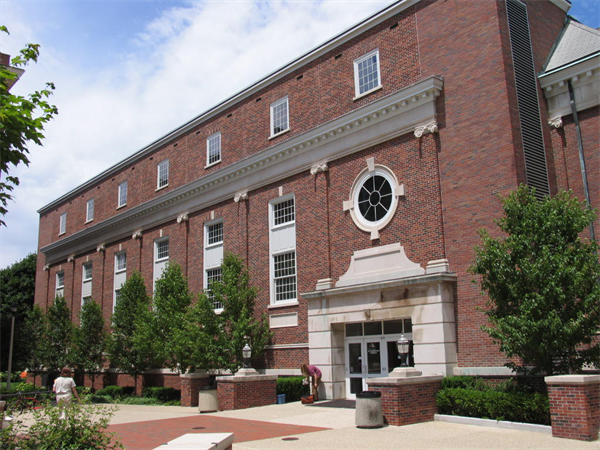 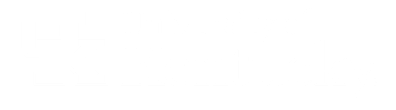 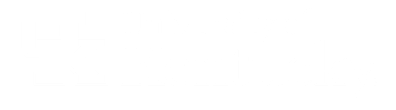 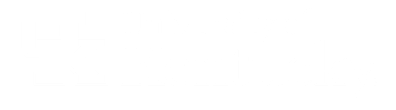 Capital Planning Advisory Board | July 2025
12
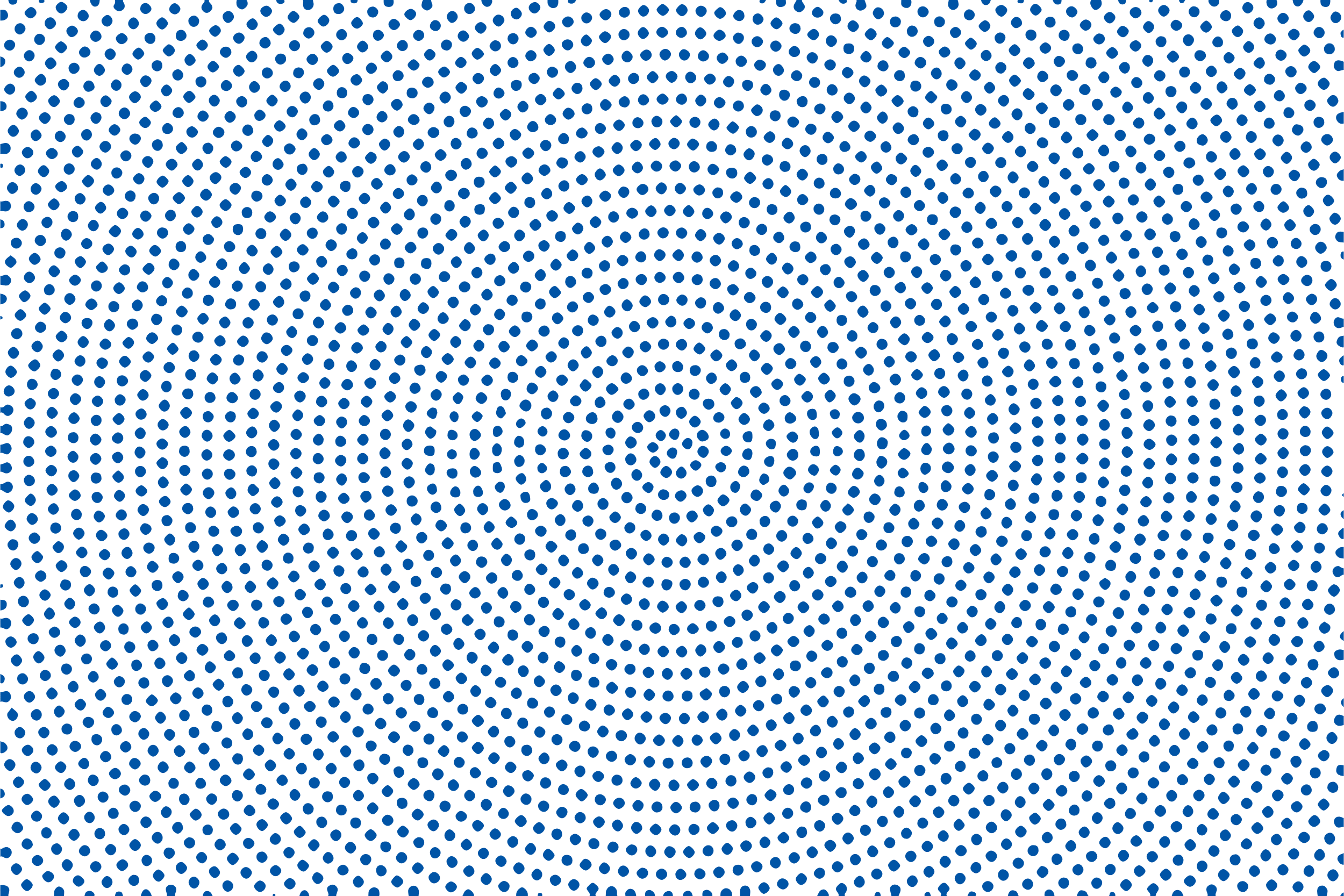 The Enterprise Data Center will support state-of-the-art high-performance computing, AI technologies, and data-intensive research while improving system reliability, scalability, and security
Will strengthen disaster recovery and reduce operational risks — especially for UK HealthCare
Scope: $300 million
$175 million State Bonds
$  50 million Agency Bonds
$  75 million P3 Funds
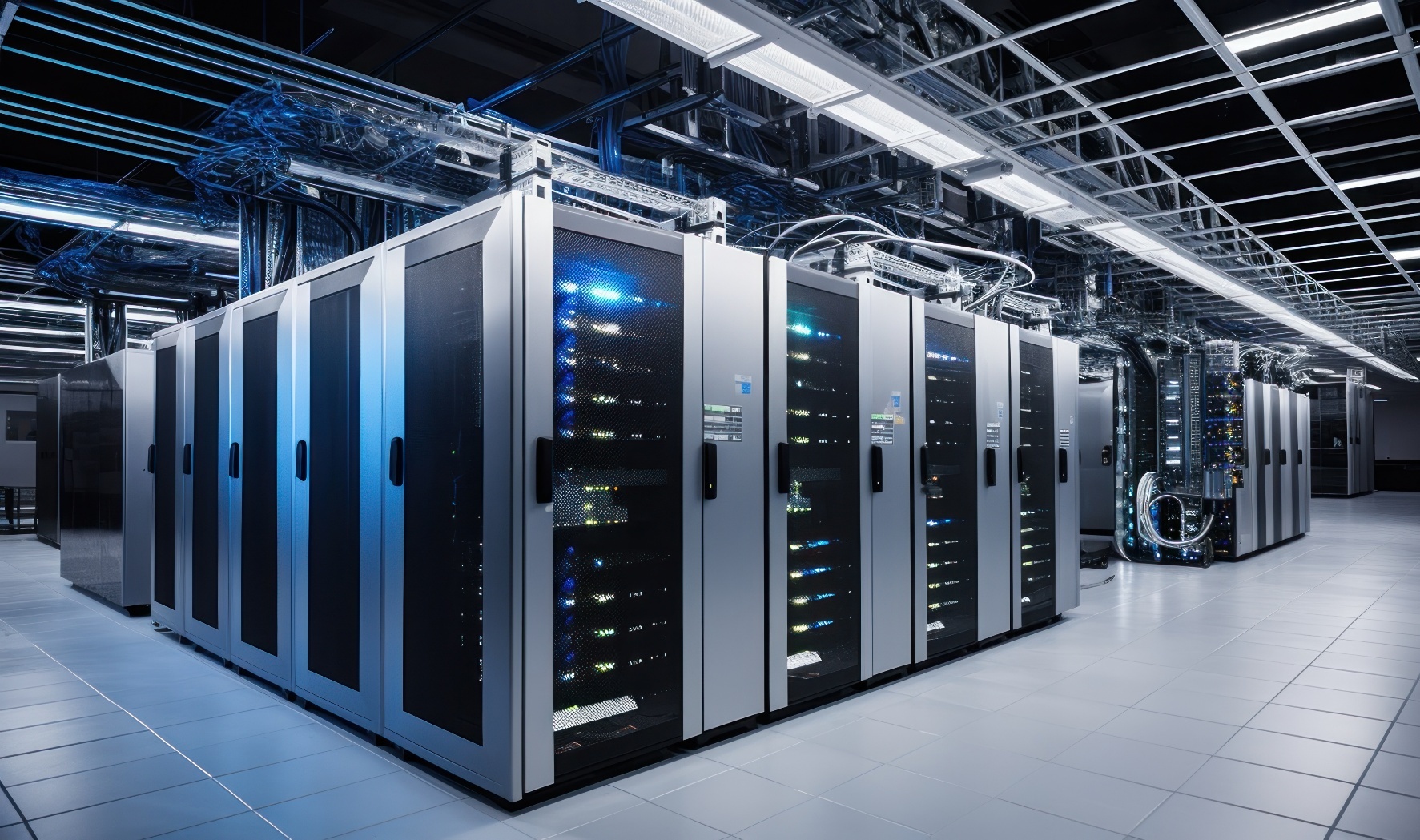 Priority Funding Request: Enterprise Data Center
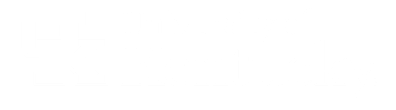 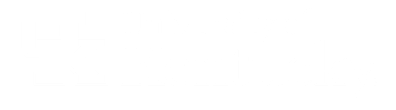 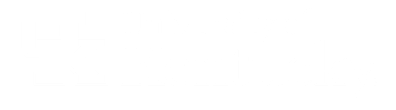 Capital Planning Advisory Board | July 2025
13
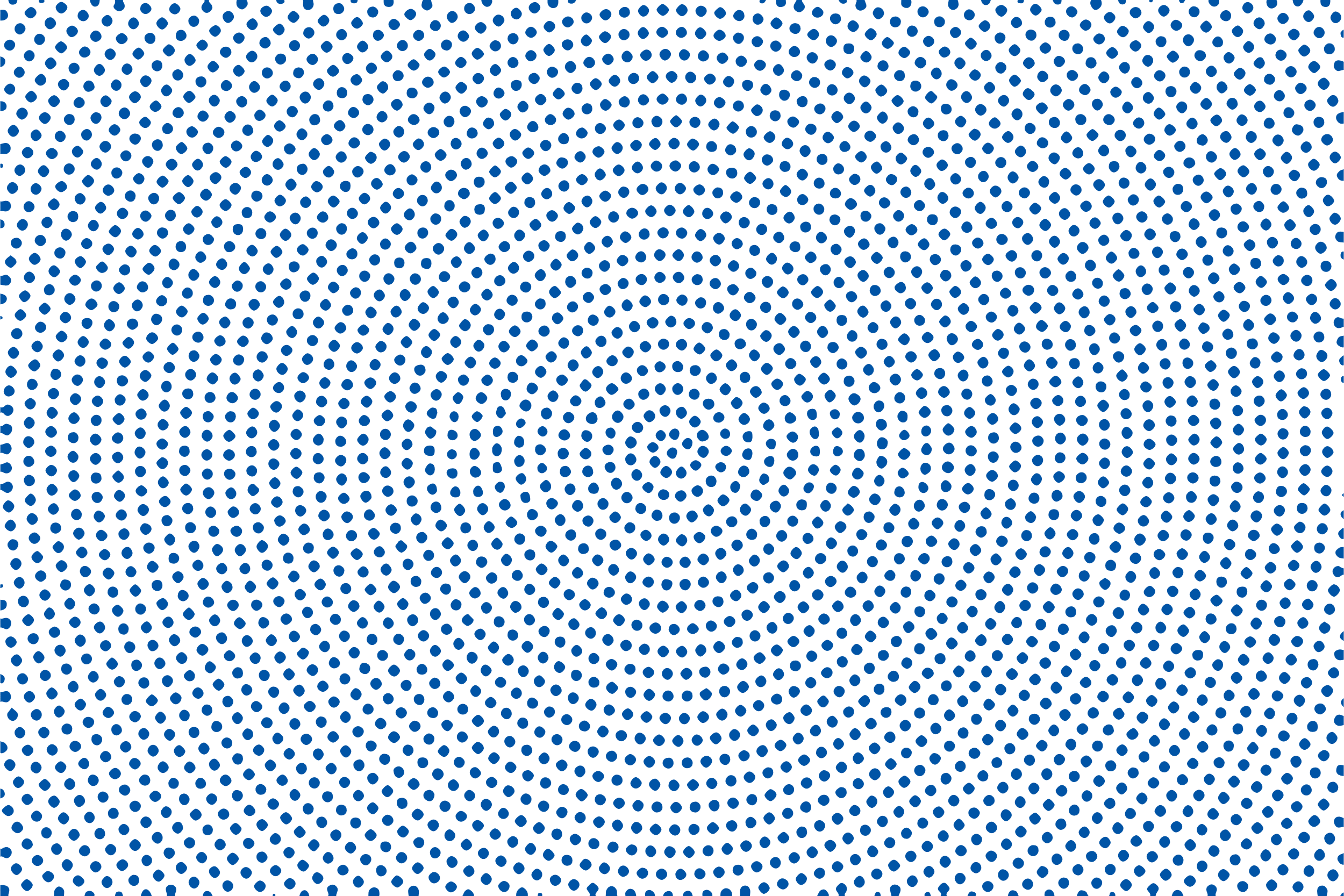 The UK Chandler Expansion will add 500 patient beds, which is critical to continuing to provide high-quality, accessible healthcare for all Kentuckians
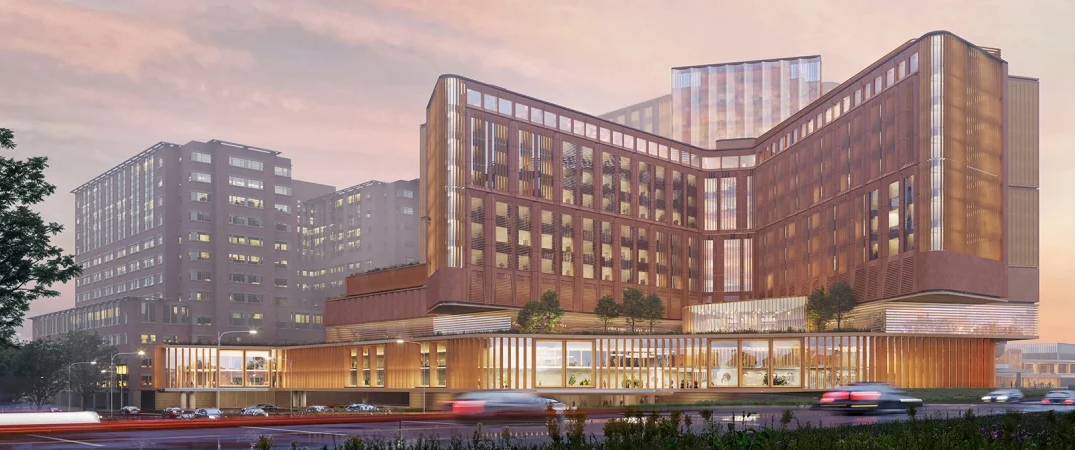 UK HealthCare Chandler Expansion Update
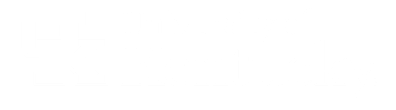 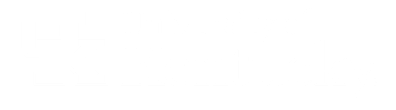 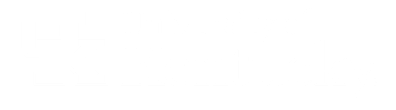 Capital Planning Advisory Board | July 2025
14
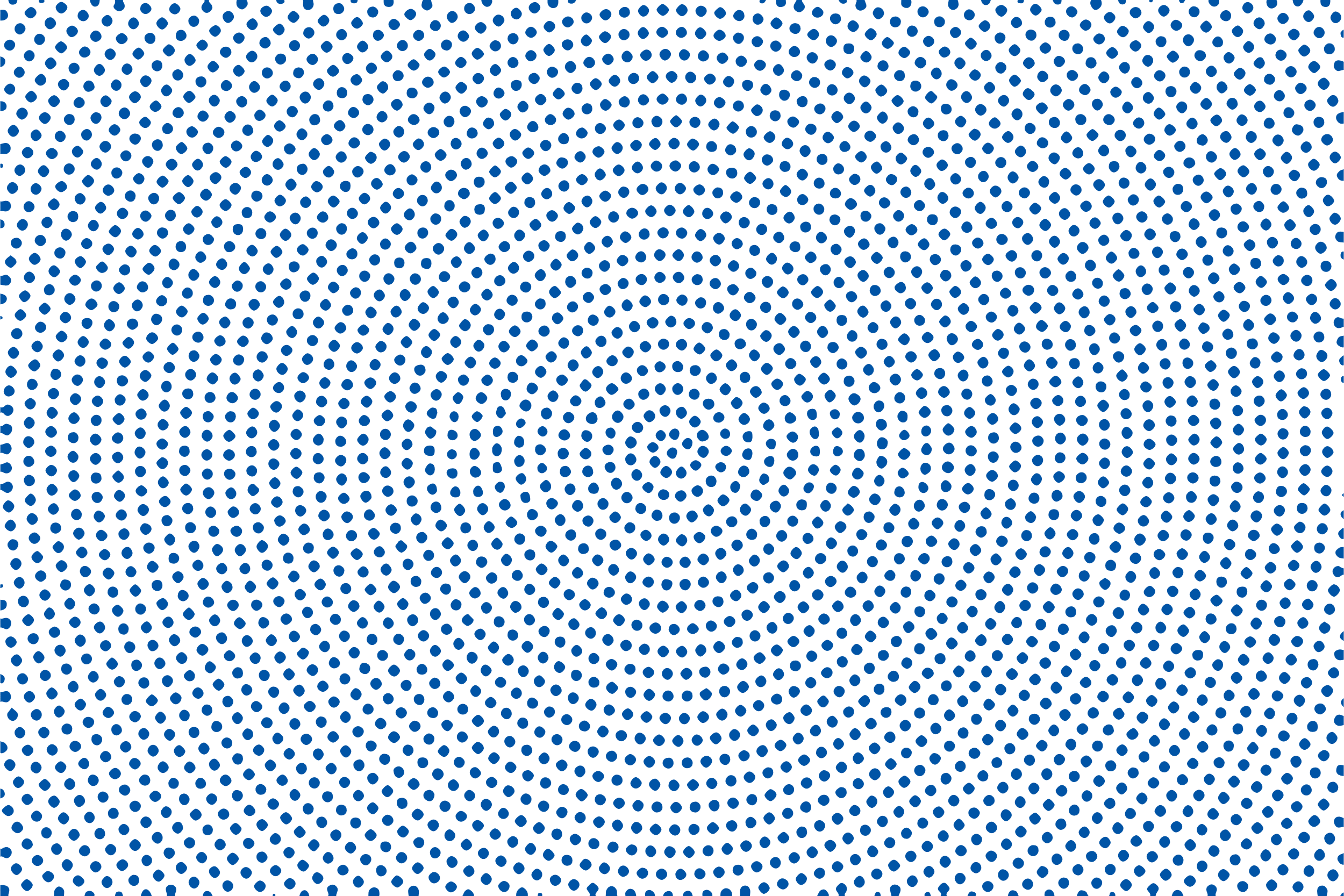 Questions?
Research Facility
Asset Preservation
Enterprise Data Center
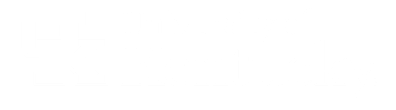 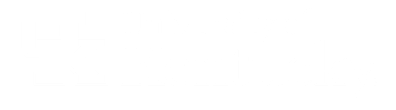 Capital Planning Advisory Board | July 2025
15